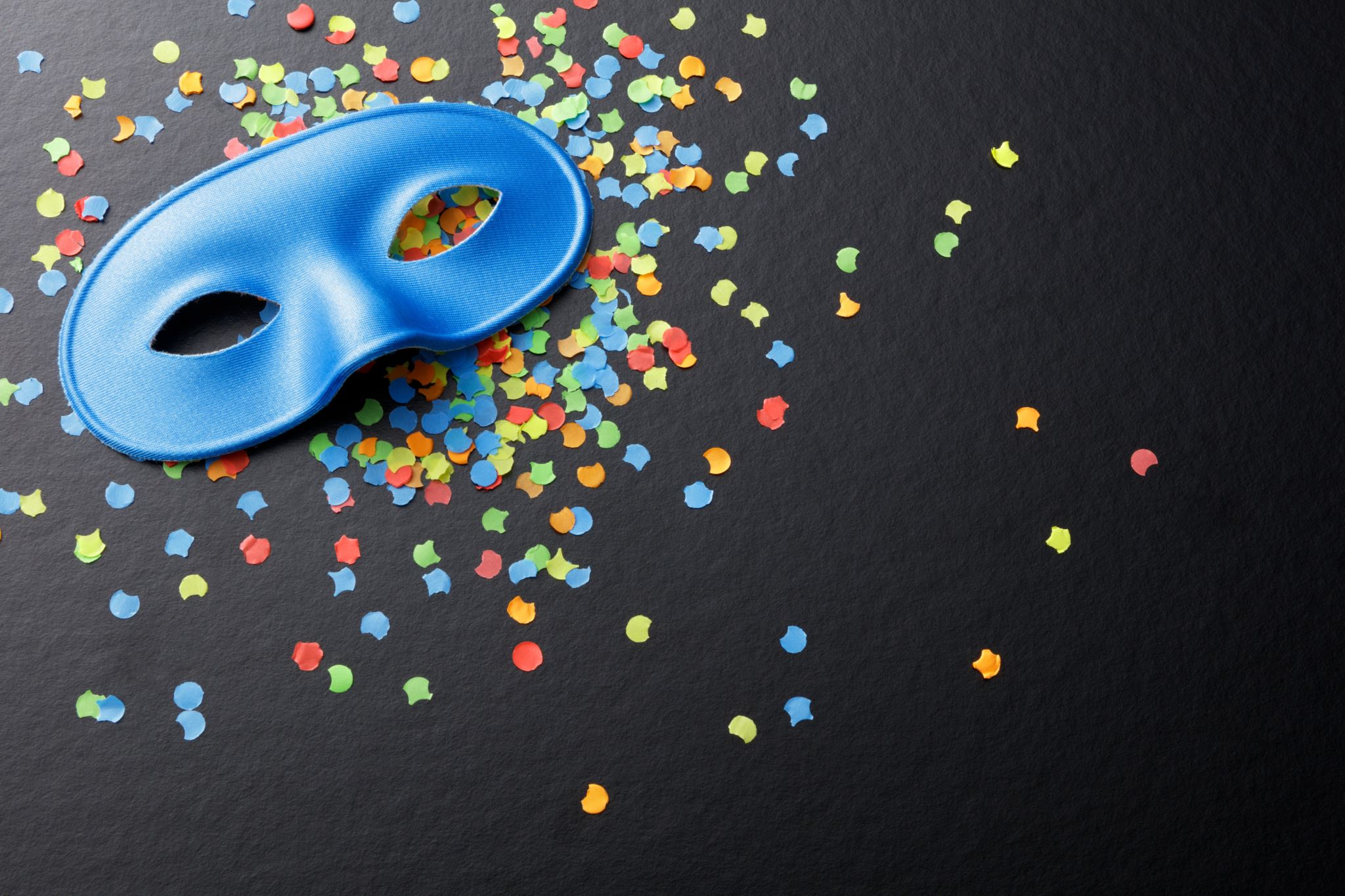 Geometric sequences
Lesson 4D
Geometric Sequences
Know the definition of A Geometric Sequence & Common Ratio

Finding the Common Ratio r, Identifying a geometric sequence

How to use recursion to generate the terms of a geometric sequence with Mathematica
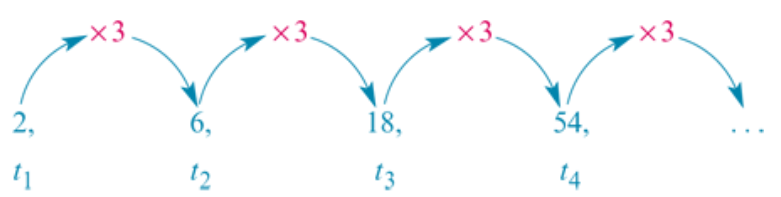 Geometric Sequences
r=3
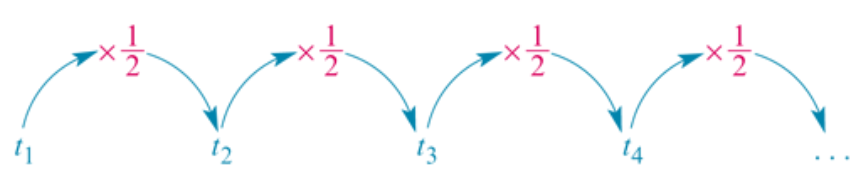 In geometric sequences, you multiply by a common ratio, r,  each time.
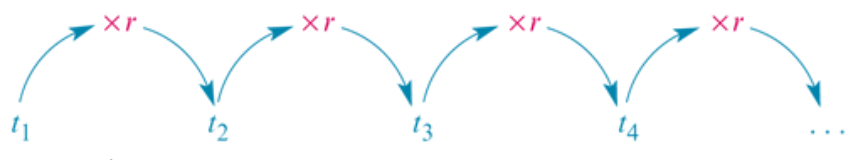 Arithmetic vs. Geometric Sequences
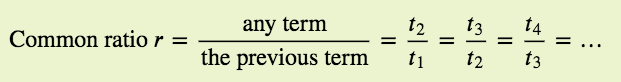 Finding the common ratio r
Find the common ratio in each of the following geometric sequences.
A. 3,12,48,192,…                                                                          B. 16,8,4,2,…
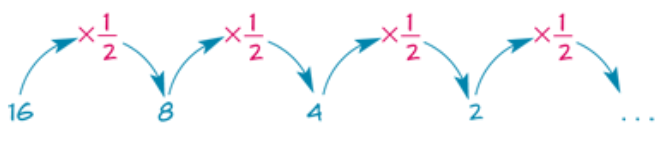 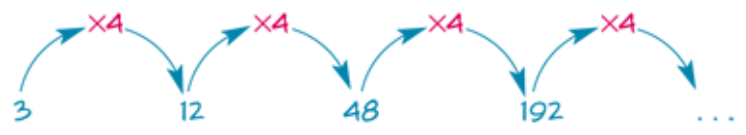 The common ratio r = 4
Identifying a geometric sequence
Which of the following is a geometric sequence?
A. 2,10,50,250,…                                                               B. 3,6,18,36,…
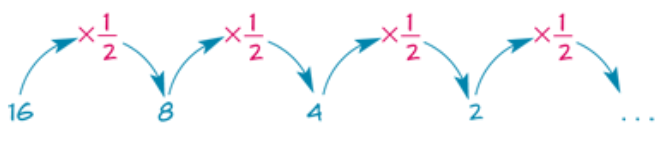 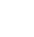 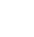 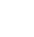 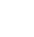 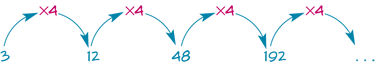 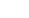 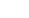 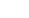 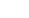 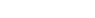 3
2
6
18
50
10
36
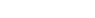 250
The ratios are not the same.
The sequence is not geometric.
The common ratio r = 5
The sequence is geometric.
Recurrence Relations for Geometric Sequence
Recurrence Relations Rule
For Geometric Sequences
How to use recursion to generate the terms of a geometric sequence with Mathematica
Generate the first six terms of the geometric sequence: 1,3,9,27,…
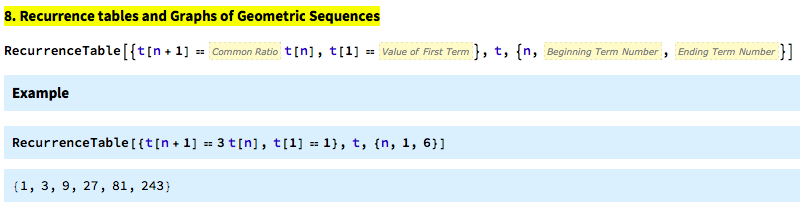 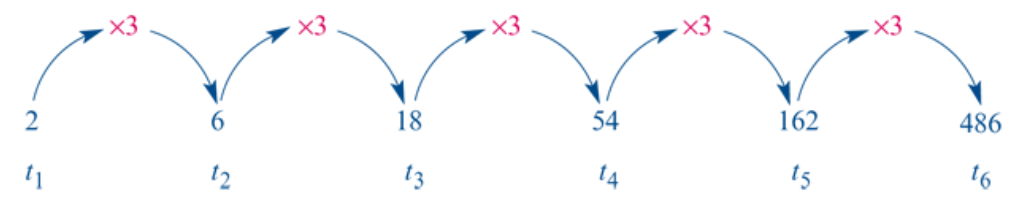 t is used here to represent a term
n is the term number
tn = a x rn-1
Common ratio
position number of the term
tn = a x rn-1
n= 15
t15 = 3 x 215-1
= 3 x 214
= 49152
[Speaker Notes: Write on whiteboard]
Percentage change
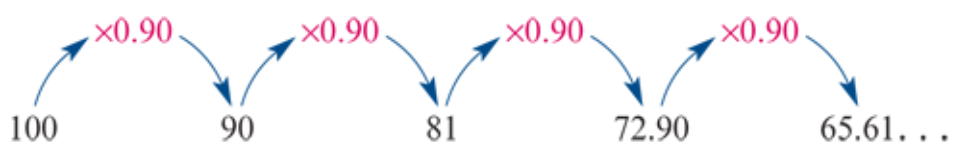 Calculating the common ratio from percentage change
State, correct to two decimal places, the first four terms in each of these geometric sequences for the changes given.
A. Starts at 200 and each new term is 4% less than the previous term.
B. Starts at 500 and each new term is 12% more than the previous term.
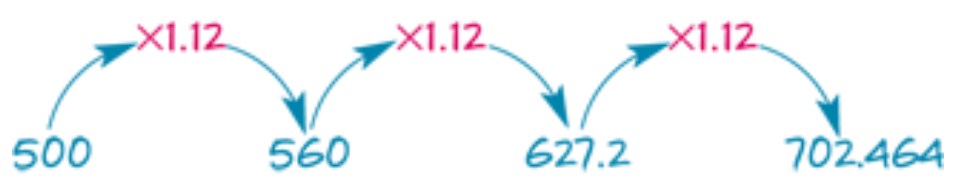 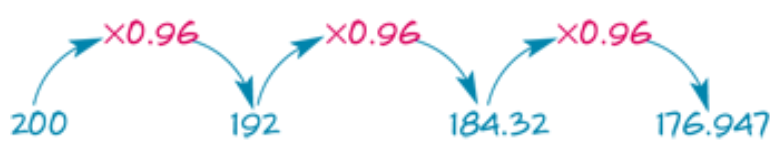 Compound interest
Assume that $1000 is invested at 10% per annum. At the end of the first year, the amount will have grown to
1000+10%(1000)=$1100
At the end of the second year, it will have grown to
(1000+10%(1000))+10%(1000+10%(1000))=$1210
The value of the investment at the end of each year forms a geometric sequence. For this example, we have
𝑎=1000 and 𝑟=1.1,i.e. 𝑟=100%+10%
Marta invests $2500 at 7% p.a. compounded annually. Find:
Geometric mean
Section summary
Questions & Summary Book